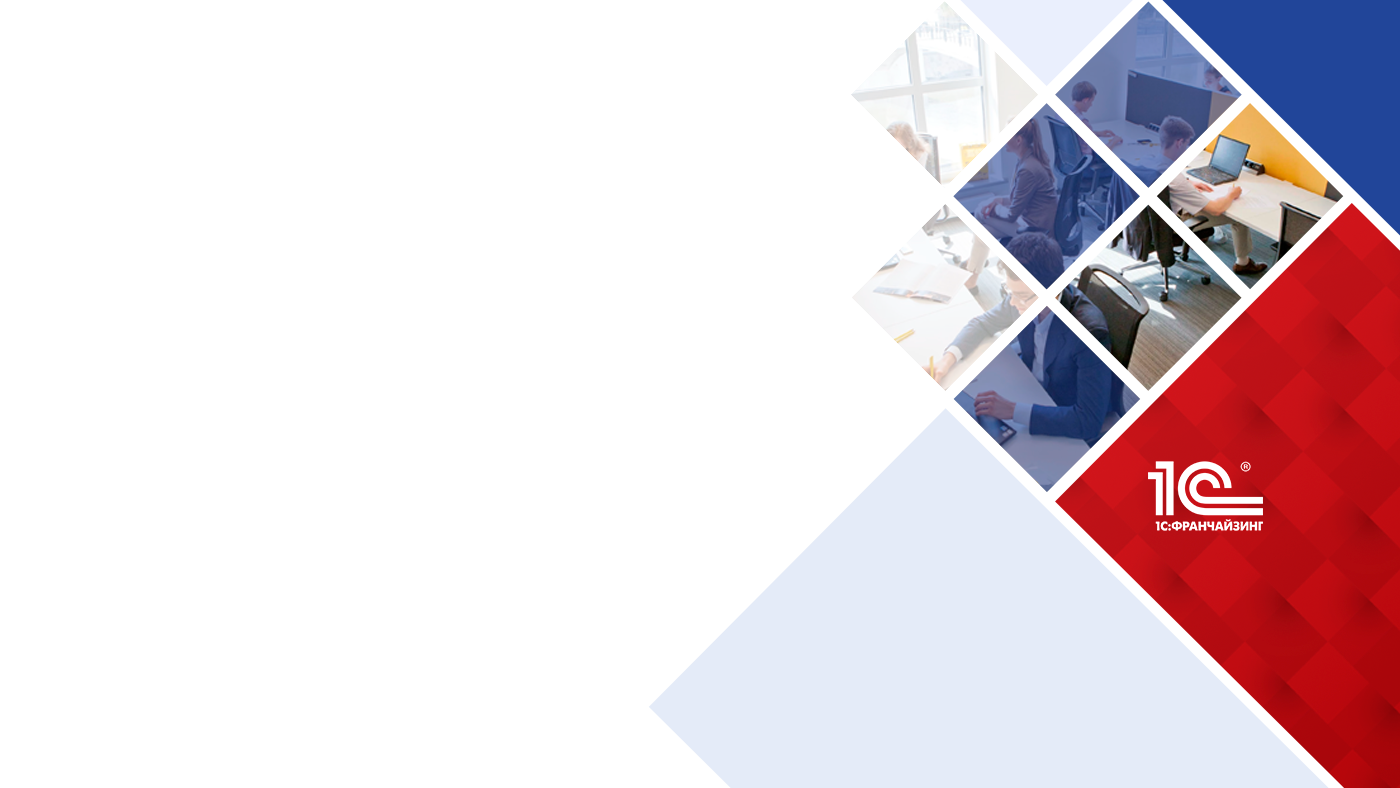 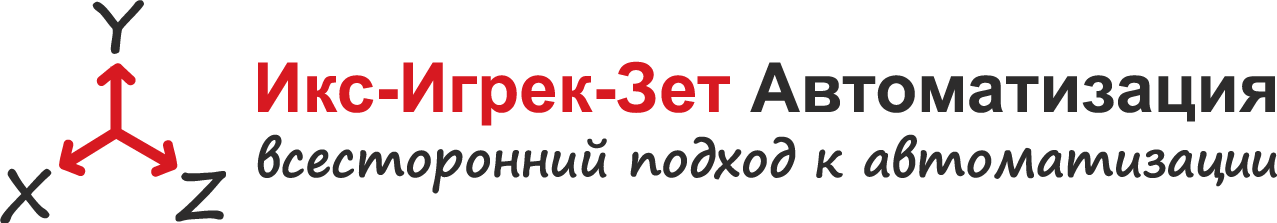 Икс-Игрек-Зет Автоматизация
Автоматизация механизмов и 
режимов ОТиПБ


На линейке программных продуктов 
1С: EHS Комплексная производственная безопасность
1С:Производственная Безопасность
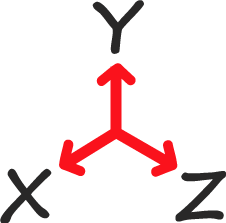 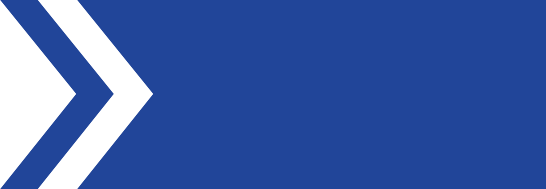 Линейка решений на базе 1С
https://xyz-1c.ru
1 С:Производственная безопасность. КОРП
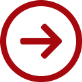 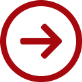 1С:EHS. Комплексная производственная 
Безопасность КОРП
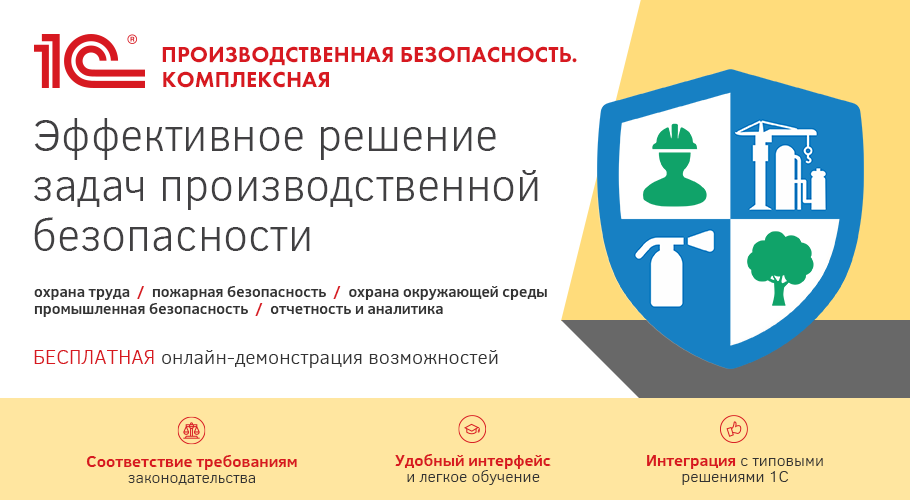 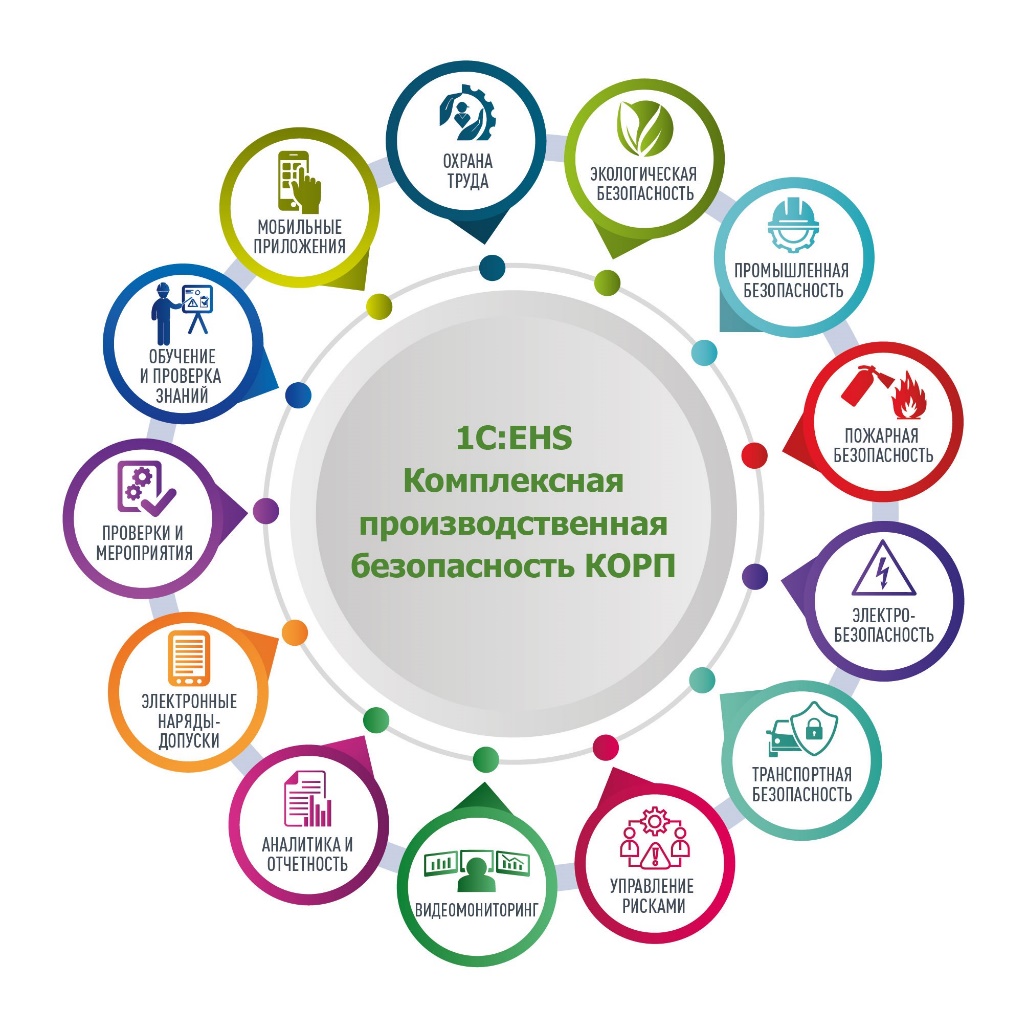 Общие сведения
Локальные решения 1С
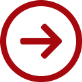 1С:Производственная безопасность. Охрана труда
1С:Производственная безопасность. Охрана окружающей среды
1С:Производственная безопасность. Промышленная безопасность
1С:Производственная безопасность. Пожарная безопасность
1С:Экология. Охрана окружающей среды КОРП
1С:StopCOVID
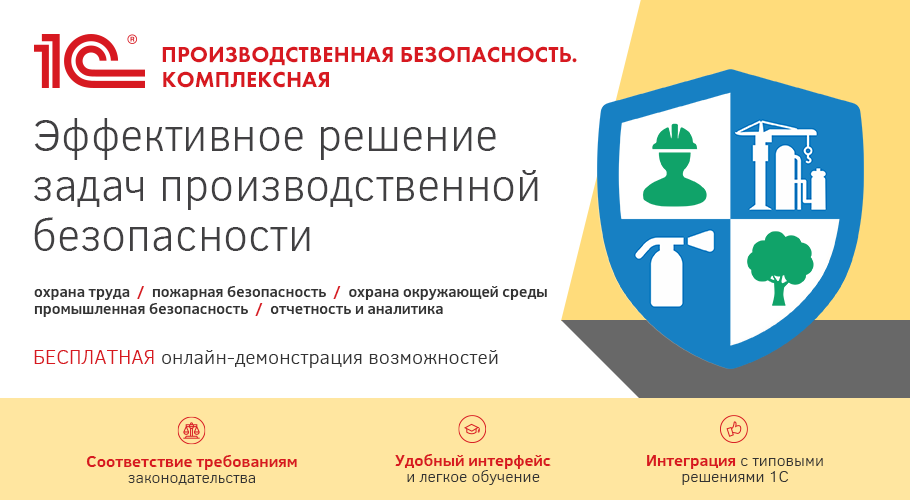 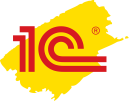 2
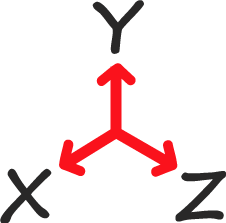 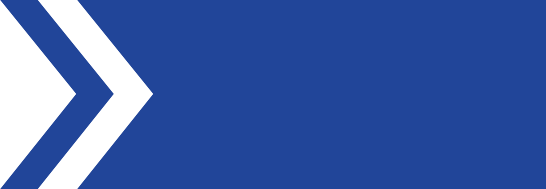 Интеграционные возможности и мобильные приложения
https://xyz-1c.ru
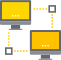 Интеграционные возможности
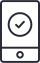 Мобильные приложения
Реализован типовой обмен данными о структуре и сотрудниках с программными продуктами:
"1С:ERP. Управление холдингом";
"1С:ERP Управление предприятием";
"1С:Зарплата и управление персоналом";
"1С:Зарплата и кадры государственного учреждения";
"1С:Управление производственным предприятием»
Приложение «Мобильные проверки»
Мобильное приложение предназначено для оперативного учета результатов плановых и внеплановых проверок по выявленным сотрудниками нарушениям
Приложение поддерживает прикрепление к выявленным нарушениям медиафайлов.

Приложение «Панель сотрудника»
С помощью мобильного приложения сотрудник может зафиксировать данные, необходимые для учета в рамках COVID-19.
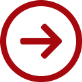 Технические возможности 1С
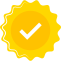 Возможные варианты режима работы
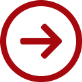 Тонкий клиент с ПК (ОС windows, Linux, Mac OS);
Web-браузер с любого устройства;
Терминал самооблуживания;
Мобильный клиент с автономным режимом;
Разработка и публикация приложения для Android и iOS (в том числе автономный режим).
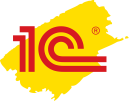 3
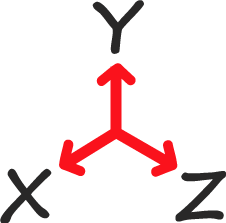 Материальные и качественные выгоды внедрения продуктов 1С
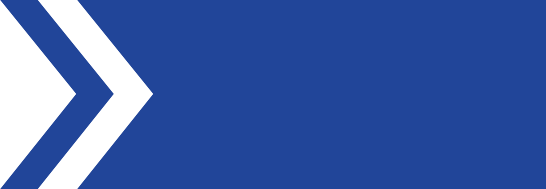 https://xyz-1c.ru
Выгоды внедрения 1С
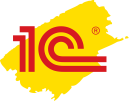 4
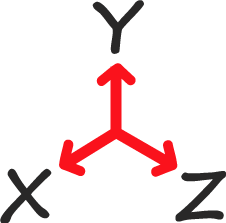 Сравнительный анализ затрат после автоматизации ОТиПБ
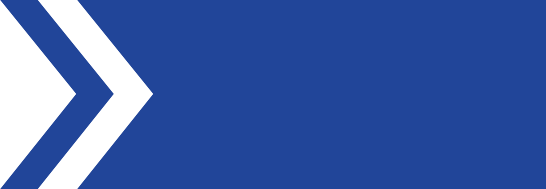 https://xyz-1c.ru
Анализ затрат до и после автоматизации
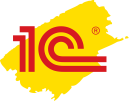 5
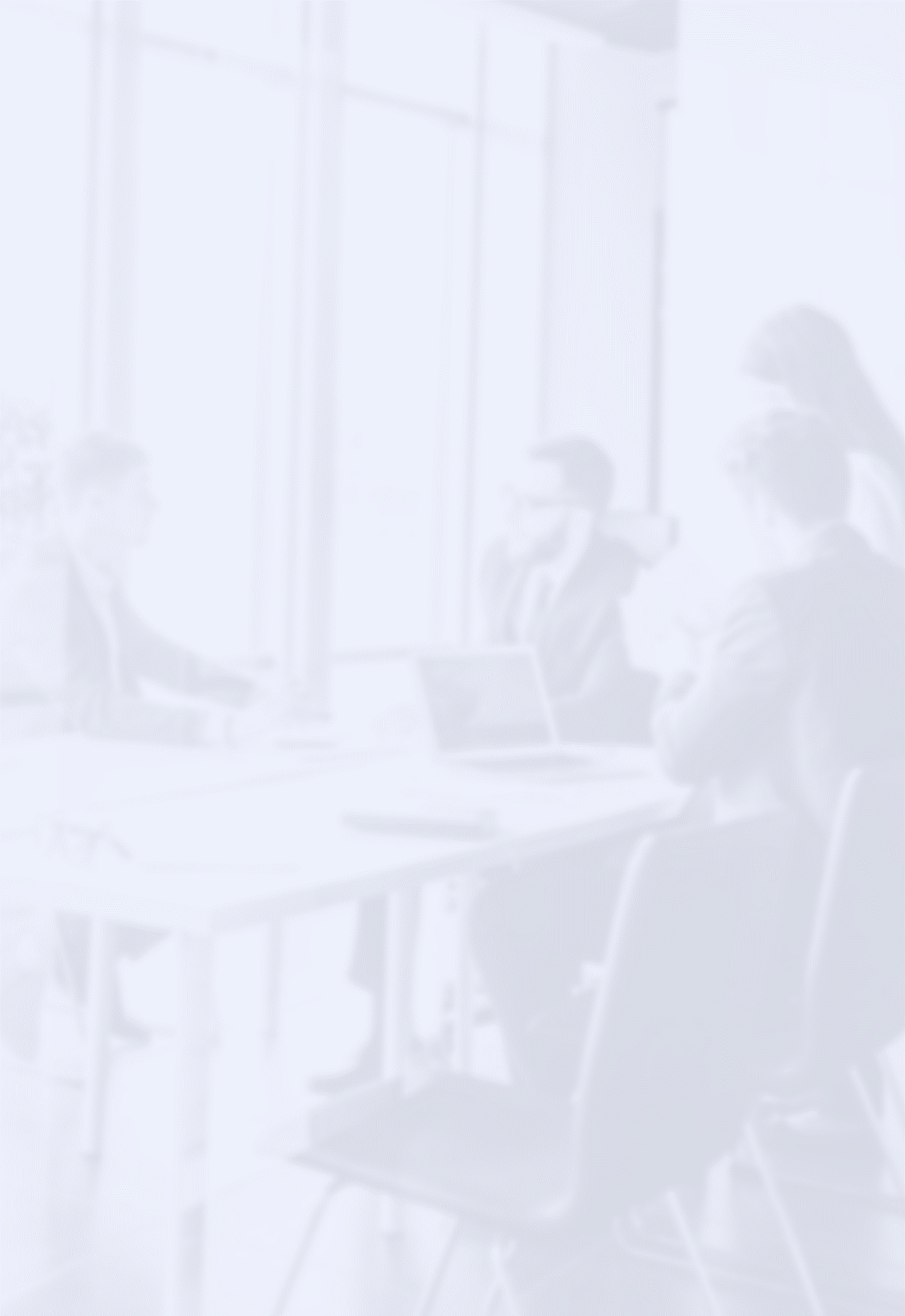 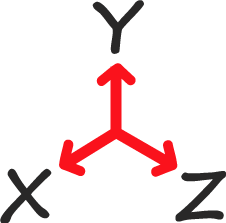 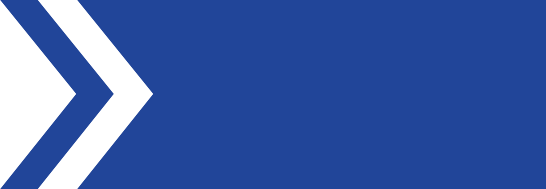 Наш опыт: внедрение 1С:EHS в АО «Газпром шельфпроект»
https://xyz-1c.ru
ЦЕЛИ ПРОЕКТА
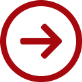 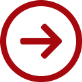 ЗАКАЗЧИК
Формирование единого информационного пространства с сфере охраны труда и производственной безопасности
Реализация сервисов интеграции и объединение бизнес-процессов одной системе
Повышение уровня коммуникации между плавучими буровыми установками и континентом.
АО «Газпром шельфпроект» (добыча нефти и газа)
Проектируемое количество пользователей в рамках текущего проекта – 100, далее – свыше 500

Местоположение Пользователей - офисы на территории РФ и плавучие буровые установки (шельф Северного Ледовитого океана)

Внедряемое решение – 1С:EHS Комплексная производственная безопасность КОРП
КЛЮЧЕВЫЕ МОМЕНТЫ
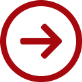 Наш опыт
Состав рабочей группы более 45 человек
Проектируется 5 сервисов интеграции
В проекте принимают участие 2 ППБУ и СПБУ
Проектируется реализация свыше 60 бизнес-процессов по направлениям
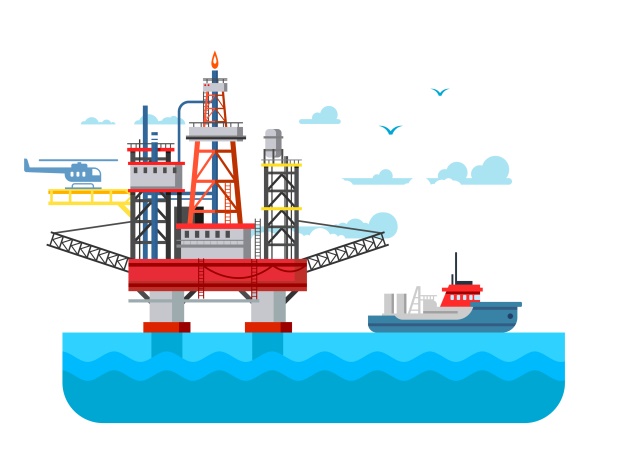 Текущей статус системы – перевод в опытную эксплуатацию
 Первая очередь модификации запланирована
 сентябрь 2024 – сентябрь 2025
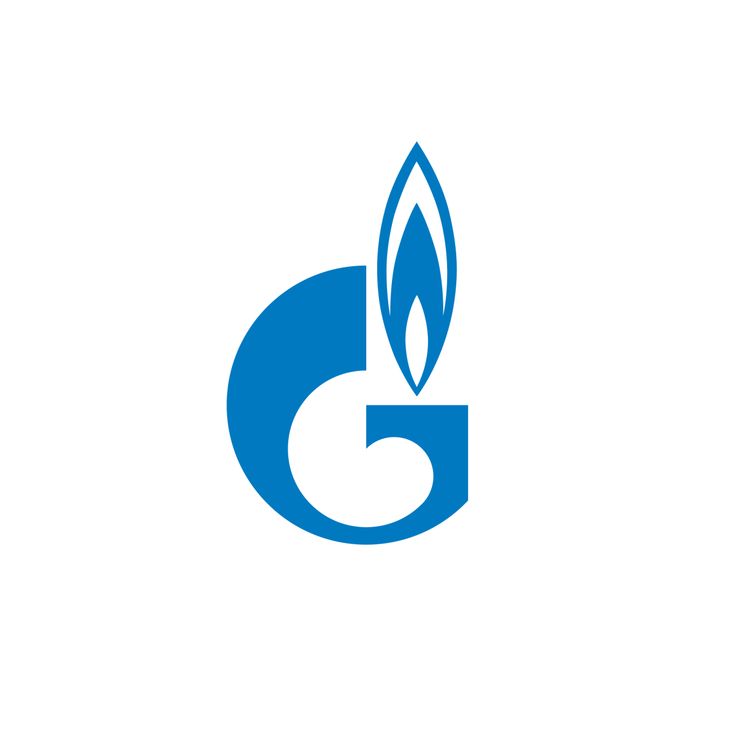 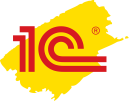 Время реализации проекта - 2 года
декабрь 2023 – сентябрь 2025 гг.
6
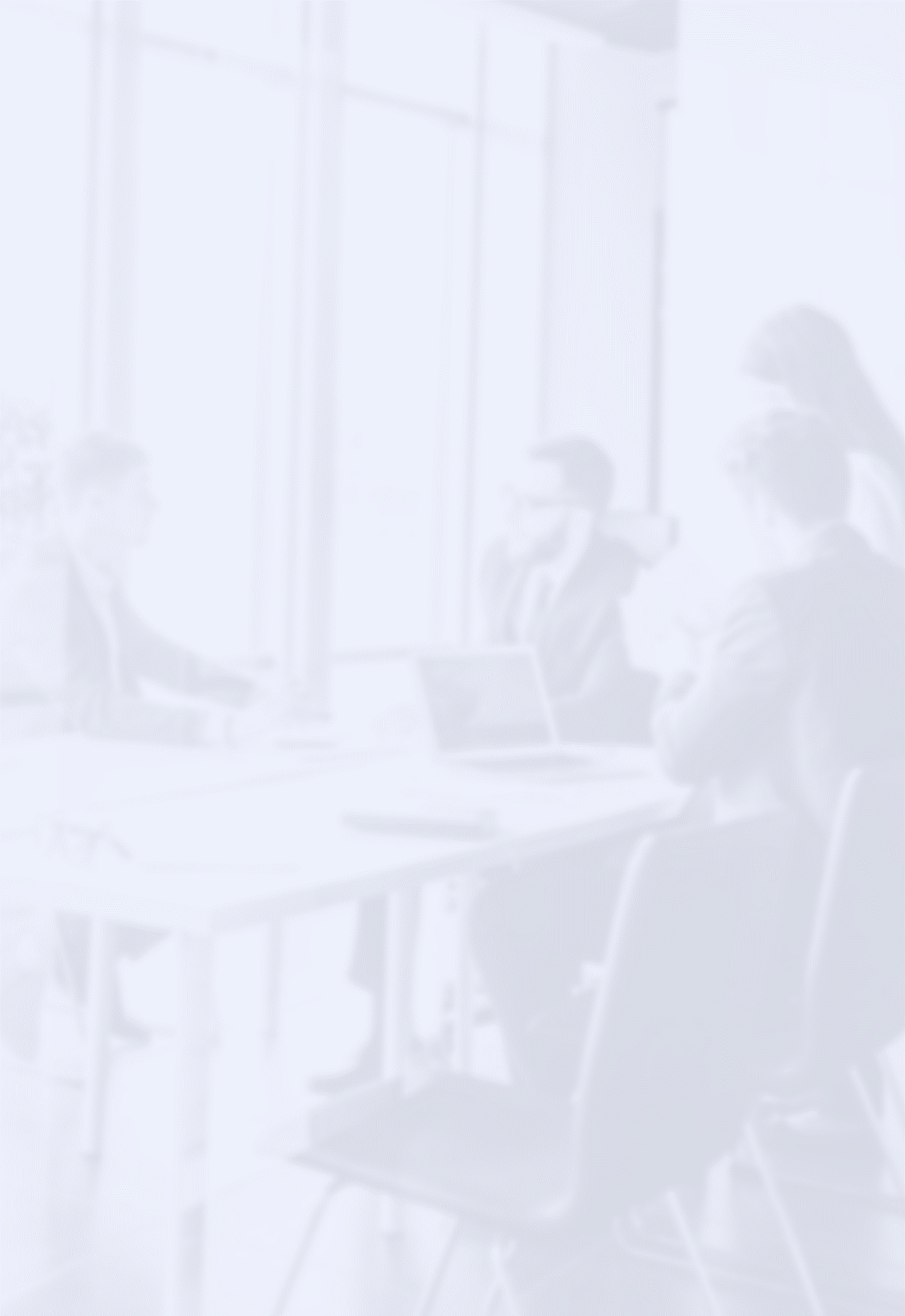 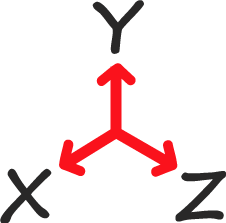 Наш опыт: внедрение 1С:ПБК в АО «Сетевая компания»
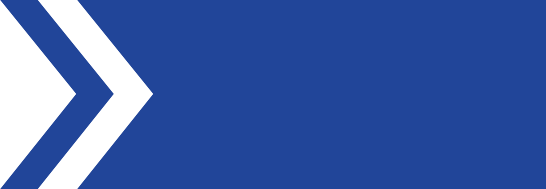 https://xyz-1c.ru
ДОСТИГНУТЫЕ РЕЗУЛЬТАТЫ
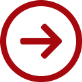 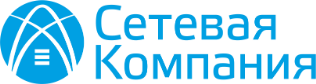 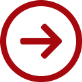 ЗАКАЗЧИК
Создание единого рабочего пространства, которое связывает  все службы организации, отвечающие за обеспечение безопасных условий труда;
Снижение трудоемкости выполнения рутинный операций;
Исключение пропуска исполнения задач благодаря напоминаниям в системе и рассылке на электронную почту;
Исключение искажения информации от филиалов и структурных подразделений;
Сокращение сроков подготовки отчетности (по направлениям);
Снижение рисков получения предписаний и штрафных санкций надзорных органов и другие.
АО «Сетевая компания» (энергоснабжение)
Общая численность сотрудников – свыше 15 тыс.
11 филиалов на территории Республики Татарстан
ЦЕЛИ ПРОЕКТА
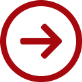 Построение системы ПБиОТ на платформе 1С;
Формирование единого информационного пространства службы Управления Надзора;
Реализация сервисов интеграции и объединение бизнес-процессов одной системе;
Повышение уровня коммуникации между филиалами и центральным управлением.
Наш опыт
Количество активных пользователей на момент внедрения составил свыше  400 сотрудников, на текущий день - 780
Проектная команда – 34 человека
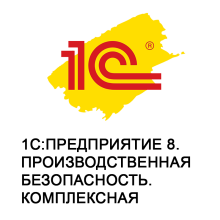 Текущей статус системы – переведена в промышленную эксплуатацию и сопровождается 
Икс-Игрек-Зет Автоматизация. 
Вторая очередь модификации - июнь 2024 – январь 2026
Время реализации проекта 
август 2022 – сентябрь 2023
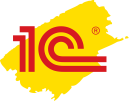 7
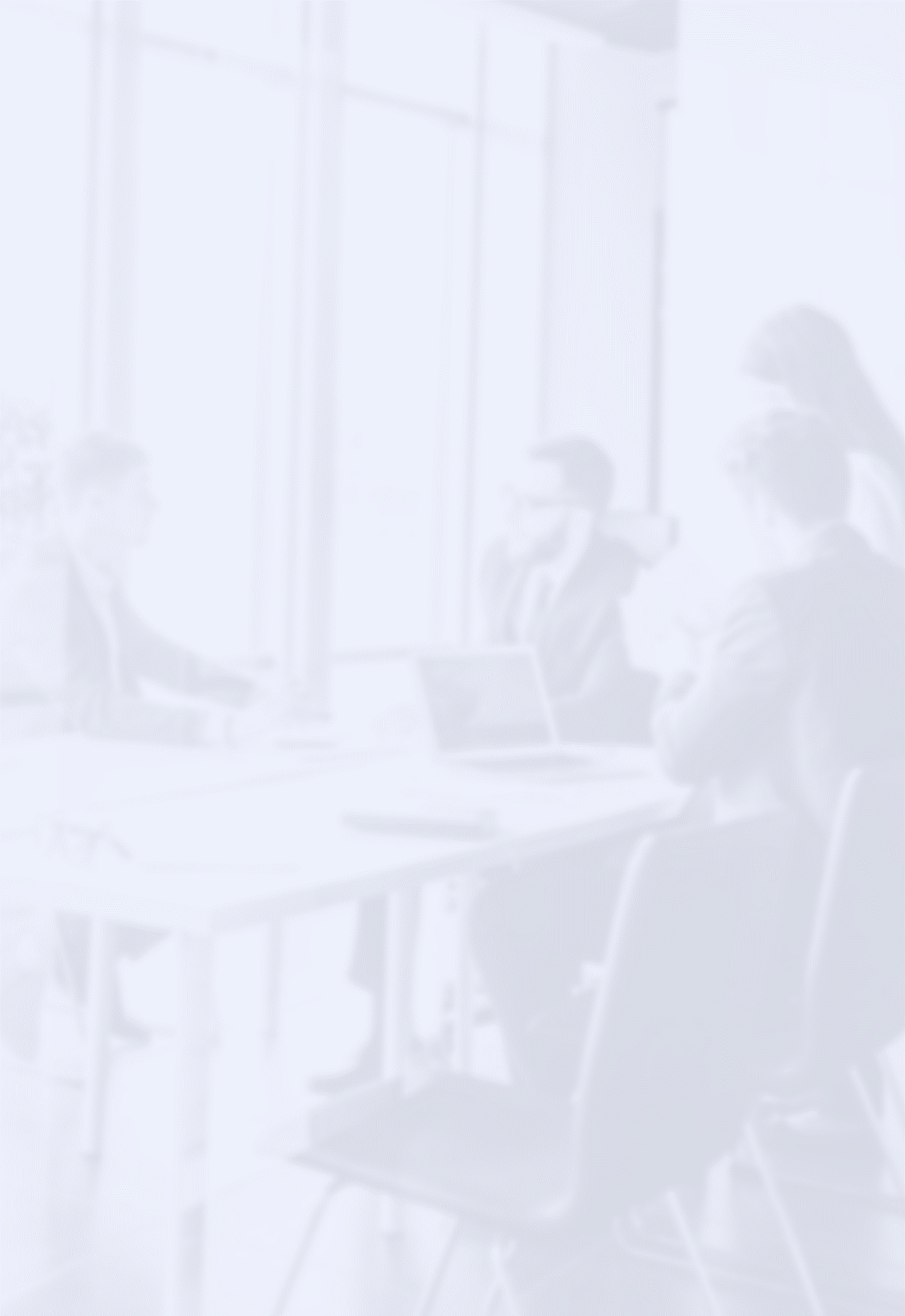 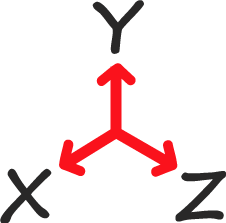 Этапы внедрения продуктов на платформе 1С
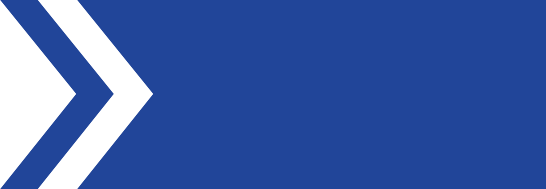 https://xyz-1c.ru
Ориентировочный маршрут 
внедрения продуктов 1С
Сроки внедрения продуктов 1С
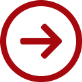 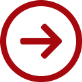 Сроки и этапы внедрения
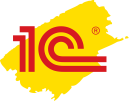 8
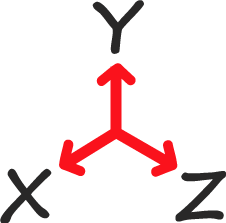 Прайс-лист коробочных решений и клиентских лицензий 1С
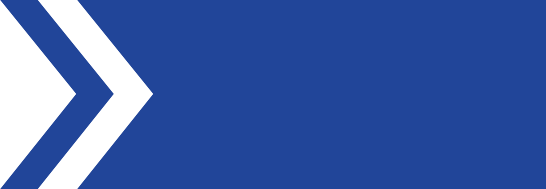 https://xyz-1c.ru
Стоимость ПО и клиентских лицензий
*С полным прайсом стоимости коробочных решений  и клиентских лицензий можно ознакомиться на сайте https://solutions.1c.ru.
**Внедрение, кастомизация под требования Заказчика, настройка нетиповых планов обменов, обучение и консультация персонала не входит в данную стоимость.
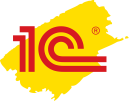 9
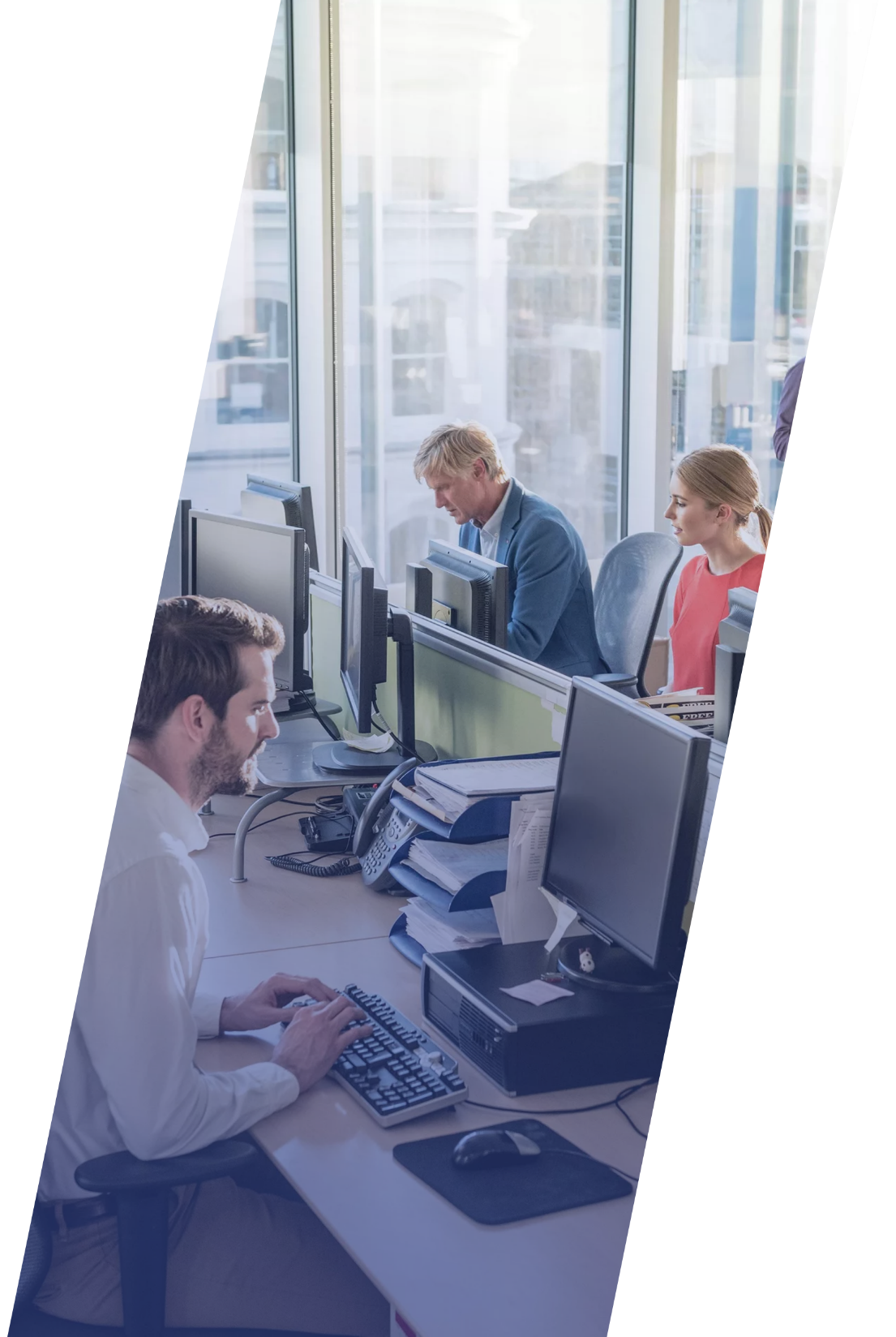 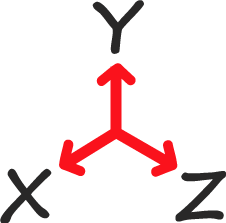 Какие бизнес-задачи мы автоматизируем?
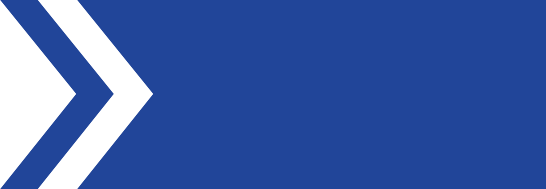 https://xyz-1c.ru
Автоматизация бухгалтерского и налогового учета крупных предприятий
Например, тиражирование бухгалтерского и налогового учета ПАО «Татнефть» на дочерние общества
Импортозамещение ERP систем
Например, переход бух учета ПАО «Татнефть» с SAP на 1С на 4900 АРМ, переход с Fina на 1С ERP.
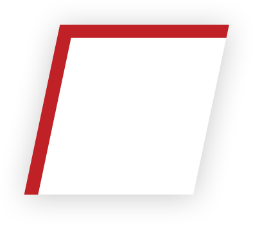 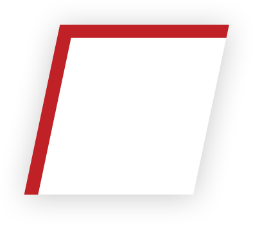 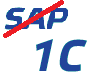 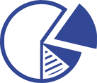 Автоматизация расчёта зарплаты и кадрового учёта
Реализовано более 11 проектов с расчетом ЗП на 1000-2000 человек
Автоматизация
промышленной безопасности
Например, автоматизируем процесс охраны труда, экологии, пожарной безопасности, ГО и ЧС, электробезопасности, видеомониторинг
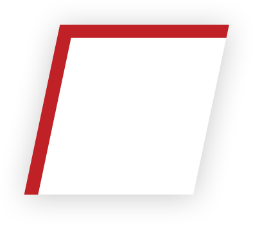 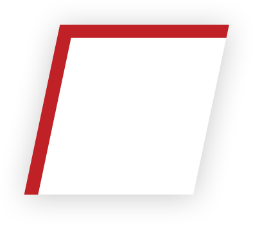 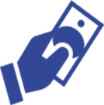 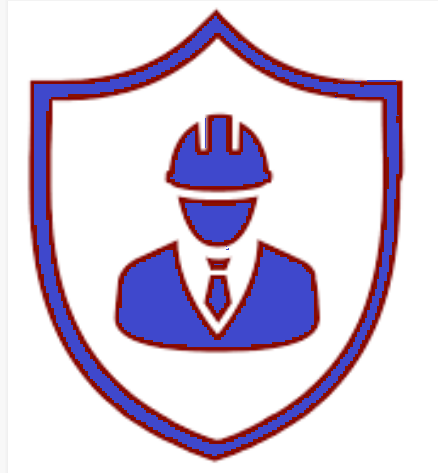 Автоматизация бюджетирования и
казначейства
Например, бюджетирование для блока «Добыча» в ПАО «Татнефть» на 700 АРМ. Казначейство для нескольких холдингов
Разработка корпоративных порталов на 1С Битрикс24
Например, разработка личного кабинета поставщика для согласования раннего финансирования с интеграцией с казначейством на 1С
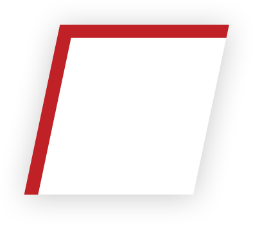 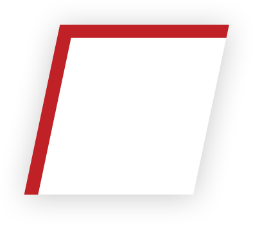 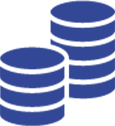 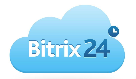 Автоматизация процессов складского учета и WMS, закупочной деятельности Например, проект автоматизации процессов УМТО для Сетевой компании на 1700 АРМ
Автоматизация
медицинских процессов
Например, проект комплексной автоматизации медицинских процессов МСЧ Татнефть.
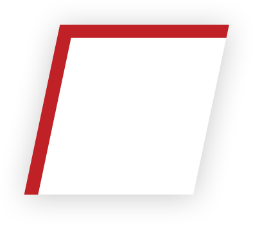 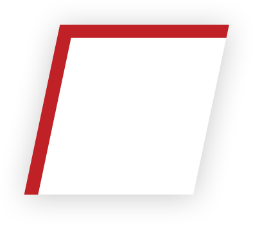 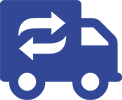 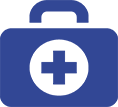 10
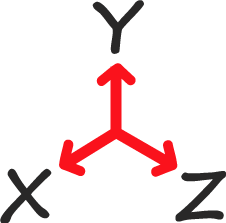 Общая информация об «Икс-Игрек-Зет Автоматизация»
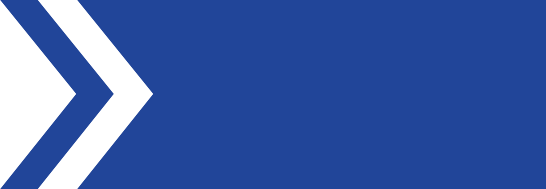 https://xyz-1c.ru
«Икс-Игрек-Зет Автоматизация» входит в топ-25 проектных центров 1С в России, занимающихся крупными проектами от 1000 пользователей. Накоплена значительная экспертиза реализации проектов, которая подтверждается доверием крупных заказчиков и победой на федеральном конкурсе «1С Проект года»
13
86
169
250
О компании
в цифрах:
Лет на рынке
ИТ- услуг
Специалистов
в штате
Сертификатов «1С Специалист» и «1С Эксперт», «1С РП»
Реализованных проектов
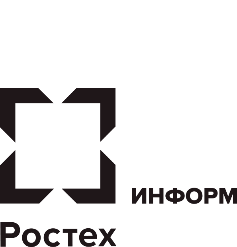 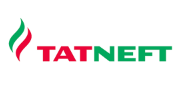 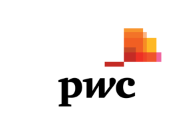 Нам доверяют:
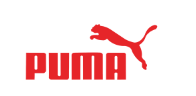 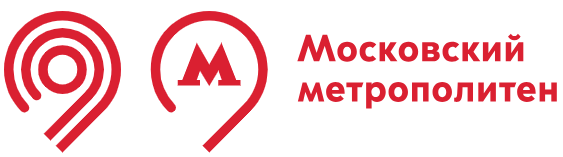 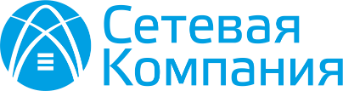 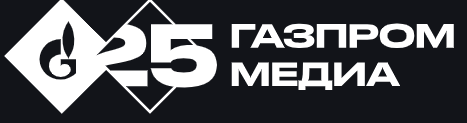 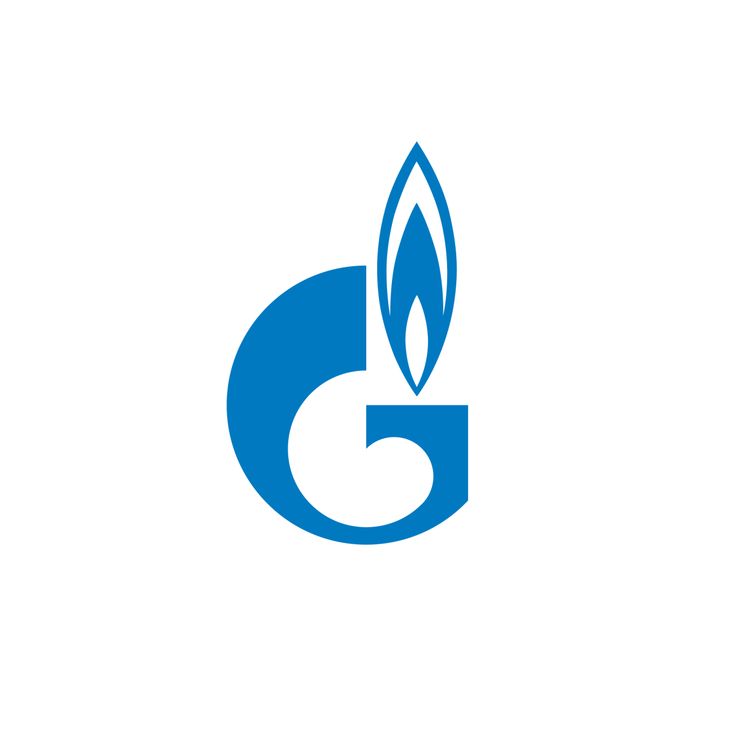 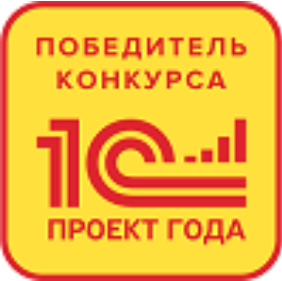 Лучший проект в отрасли «Нефтяная, газовая промышленность» 2021
Лучший проект в предметной области бухгалтерский учет 2022
Лучший проект в отрасли «Здравоохранение» 2021
Награды:
Статусы 
компании:
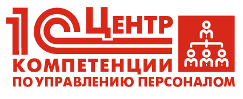 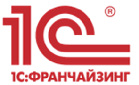 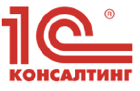 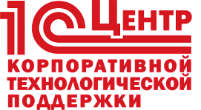 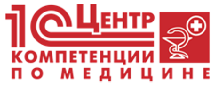 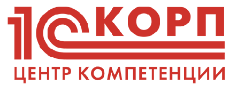 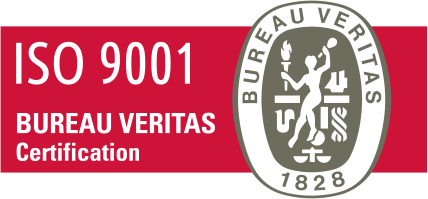 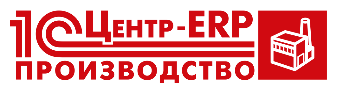 11
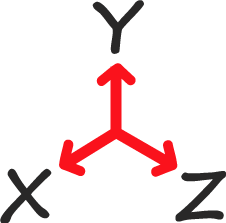 Контакты
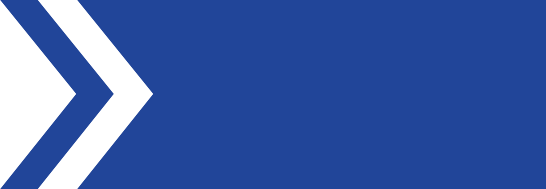 https://xyz-1c.ru
8 (800) 775-04-82
Будем рады обсудить реализацию ваших бизнес-задач 
при помощи технологий 1С

Более подробно ознакомиться с внедряемыми решениями можно на сайте
https://1c.ru/solutions/public
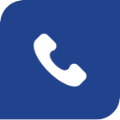 Единая линия
8 (499) 653-93-04
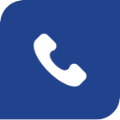 Офис в Москве
8 (843) 203-95-04
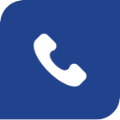 Офис в Казани
1c@xyz-1c.ru
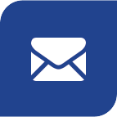 Эл. почта
http://xyz-1c.ru
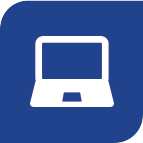 Сайт компании
12